Digital Reputations, Development and Diplomacy
Matt Chessen
@mattlesnake
Office of eDiplomacy
Department of State
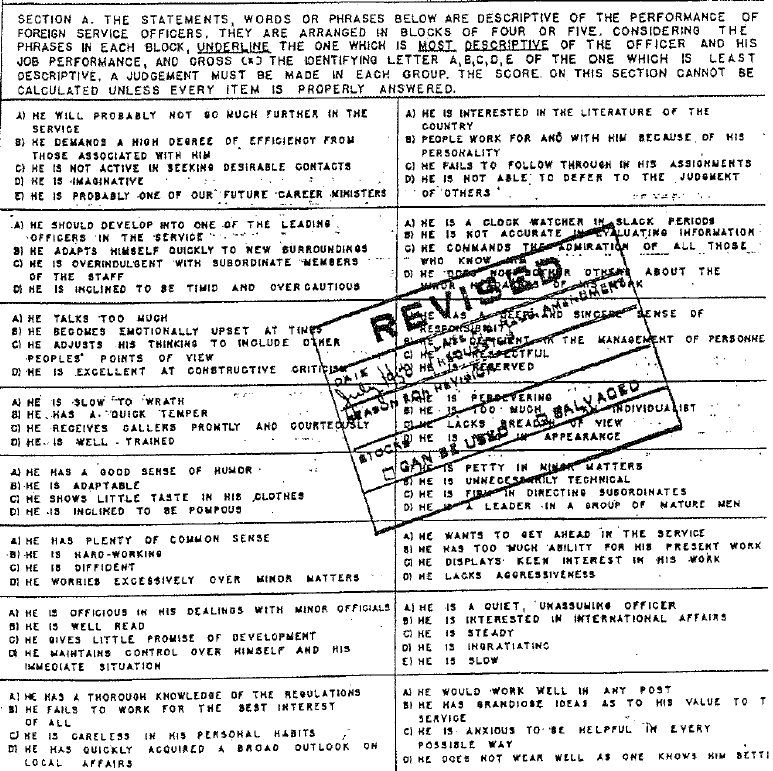 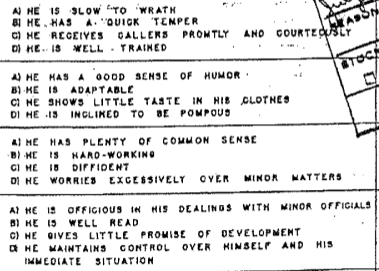 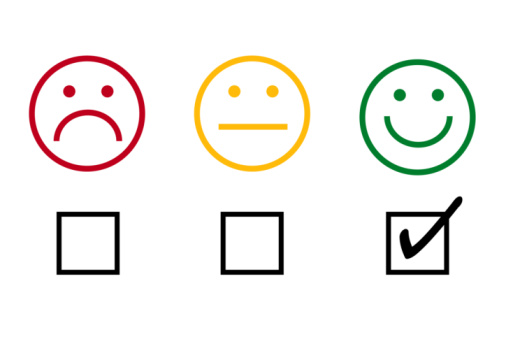 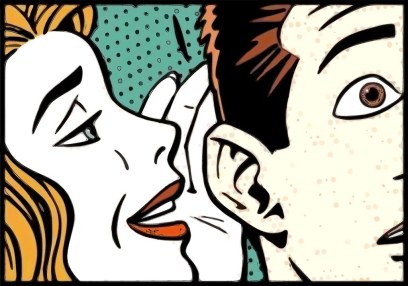 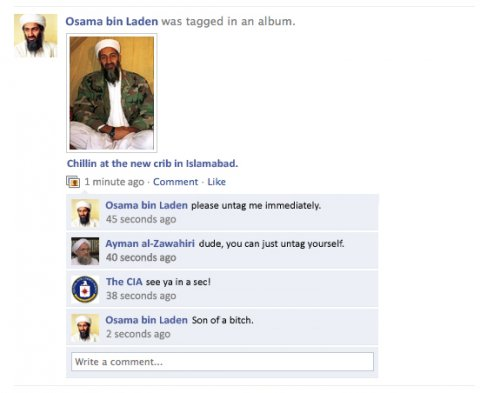 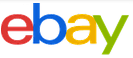 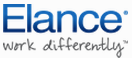 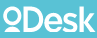 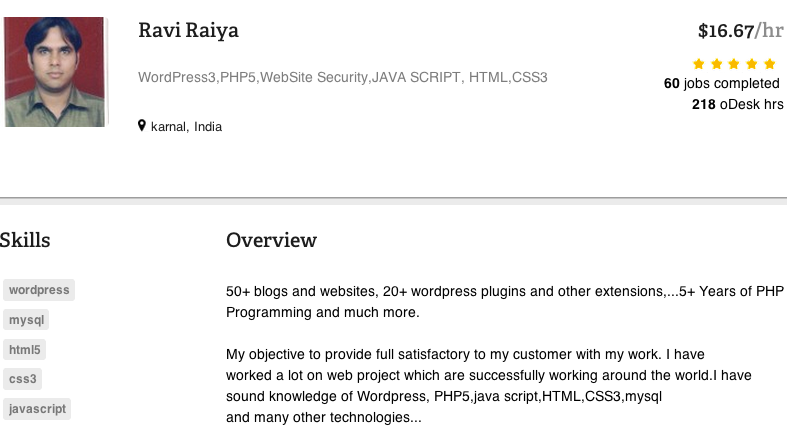 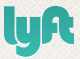 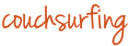 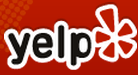 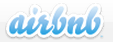 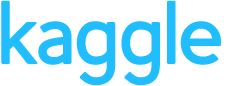 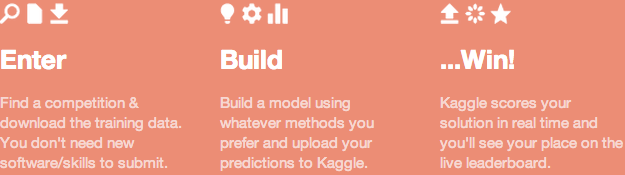 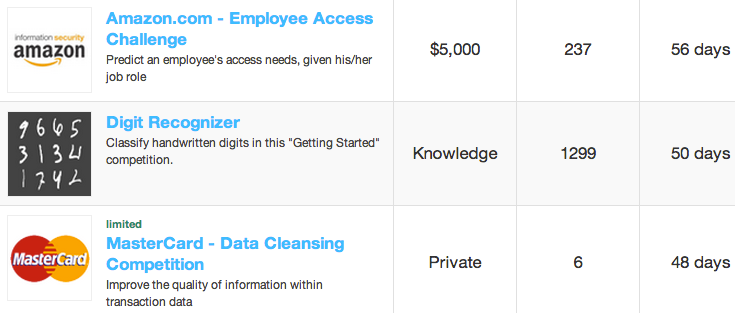 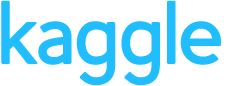 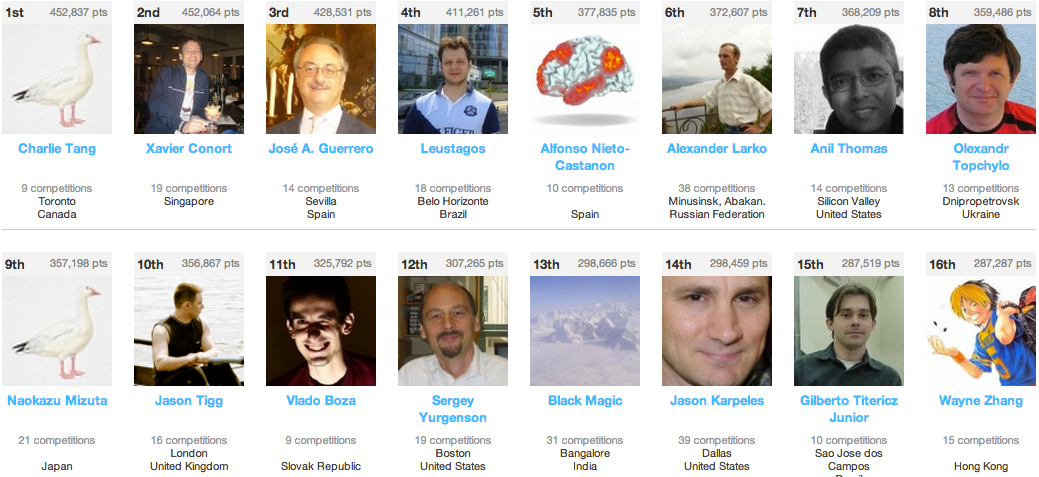 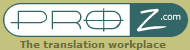 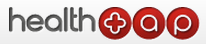 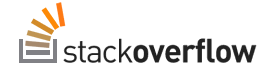 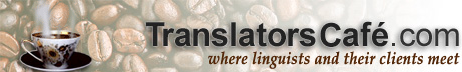 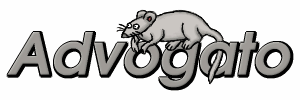 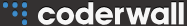 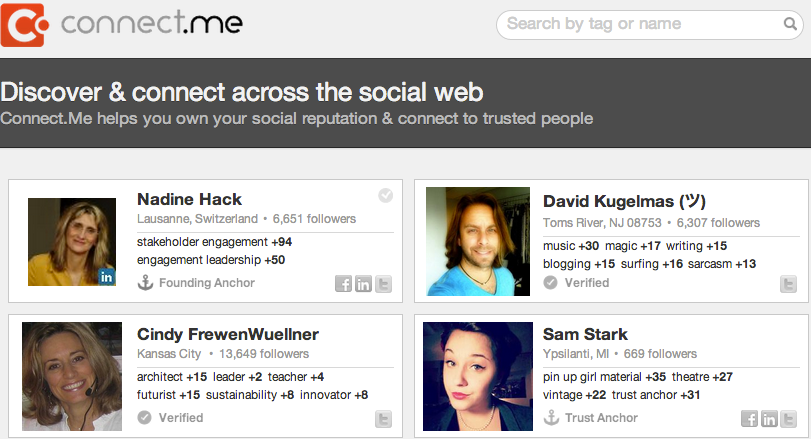 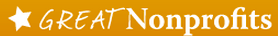 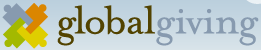 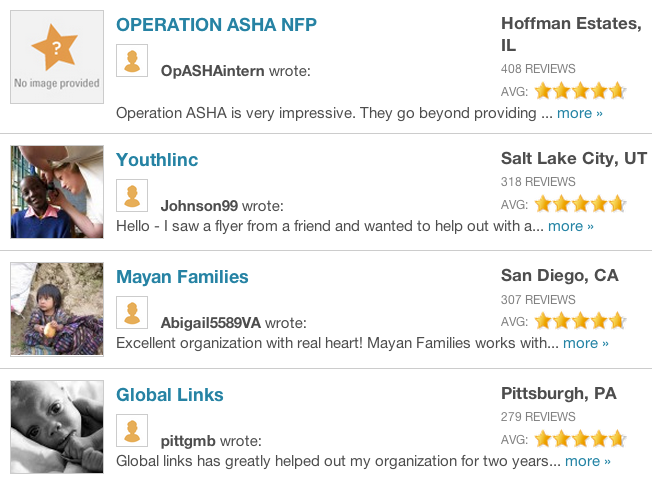 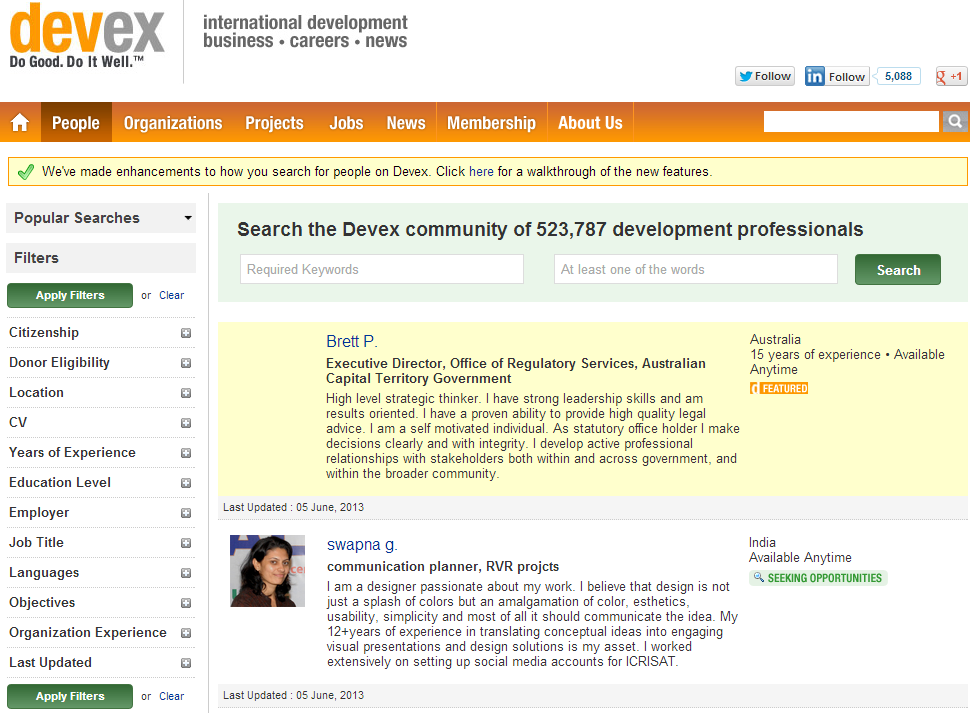 Micro-tasking brings together expertise and opportunity, allowing an organization to tap into the skills it needs.
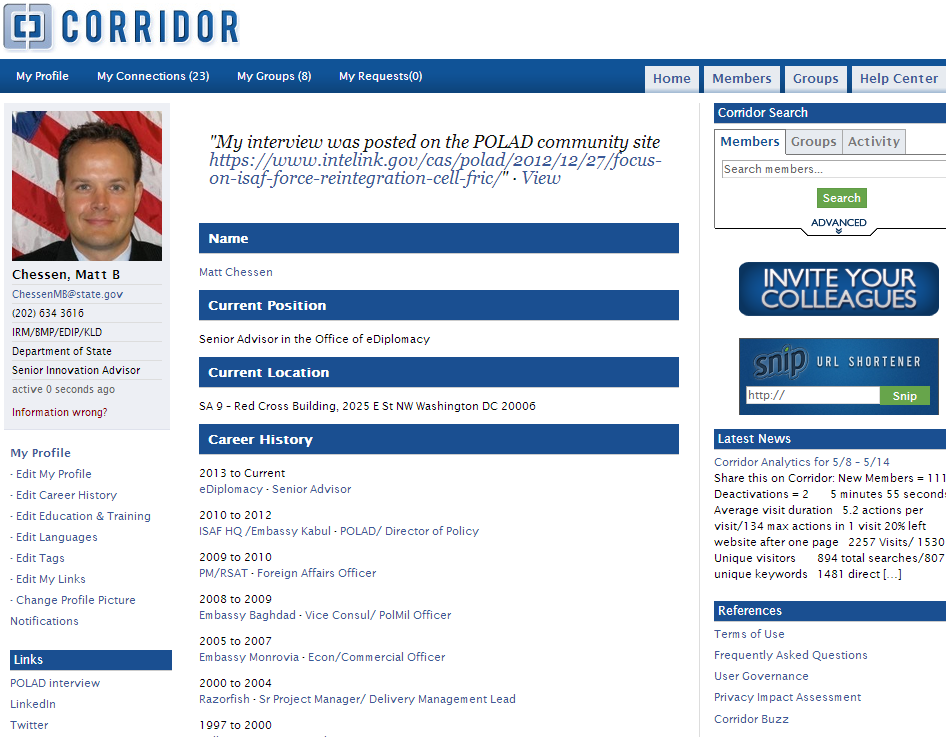 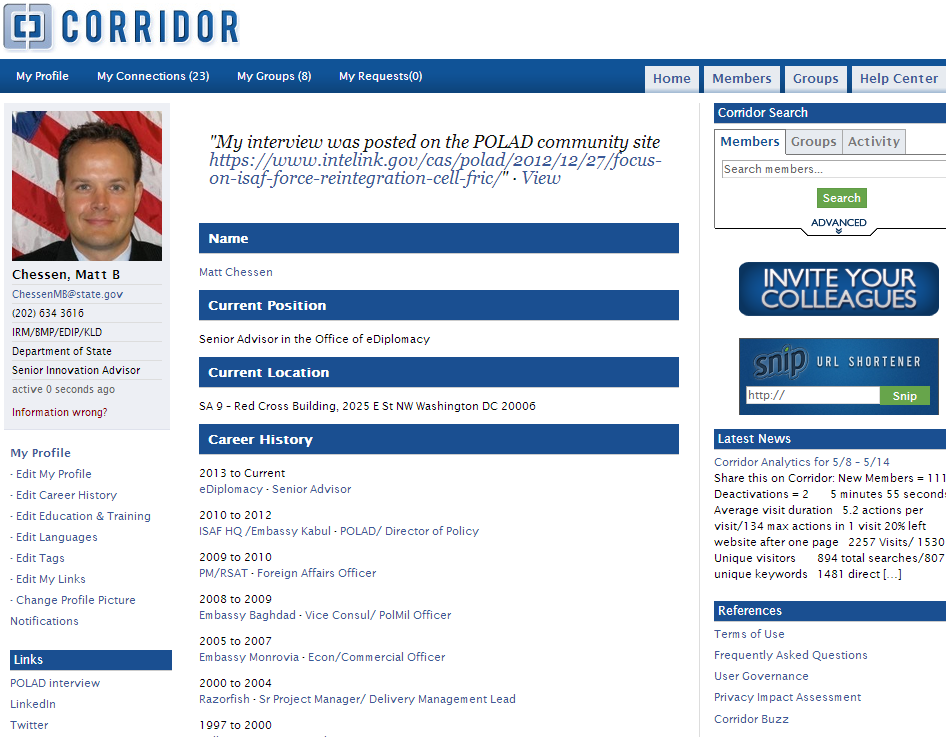 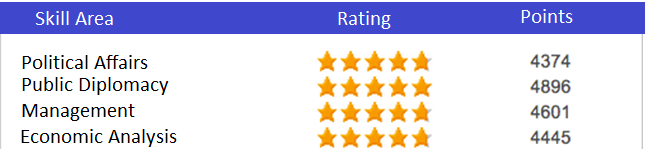 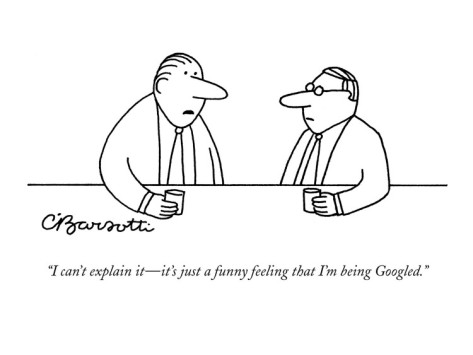 “A good reputation can be used to buy cooperation from others. Even people we have never met.”
 
-Mark Pagel, Wired for Culture, 2012
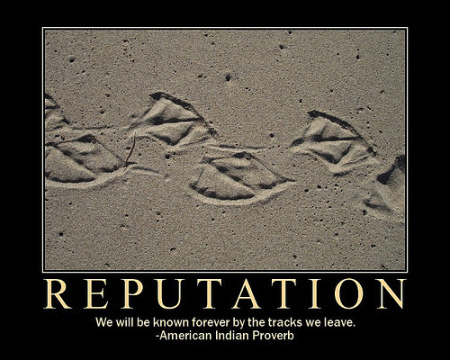